Guia de preparación para tu sesión Estrategia Personalizada
Todo lo que necesitas saber (y un poco más) antes de tu sesión gratuita
JÓVENES CON PROPÓSITO
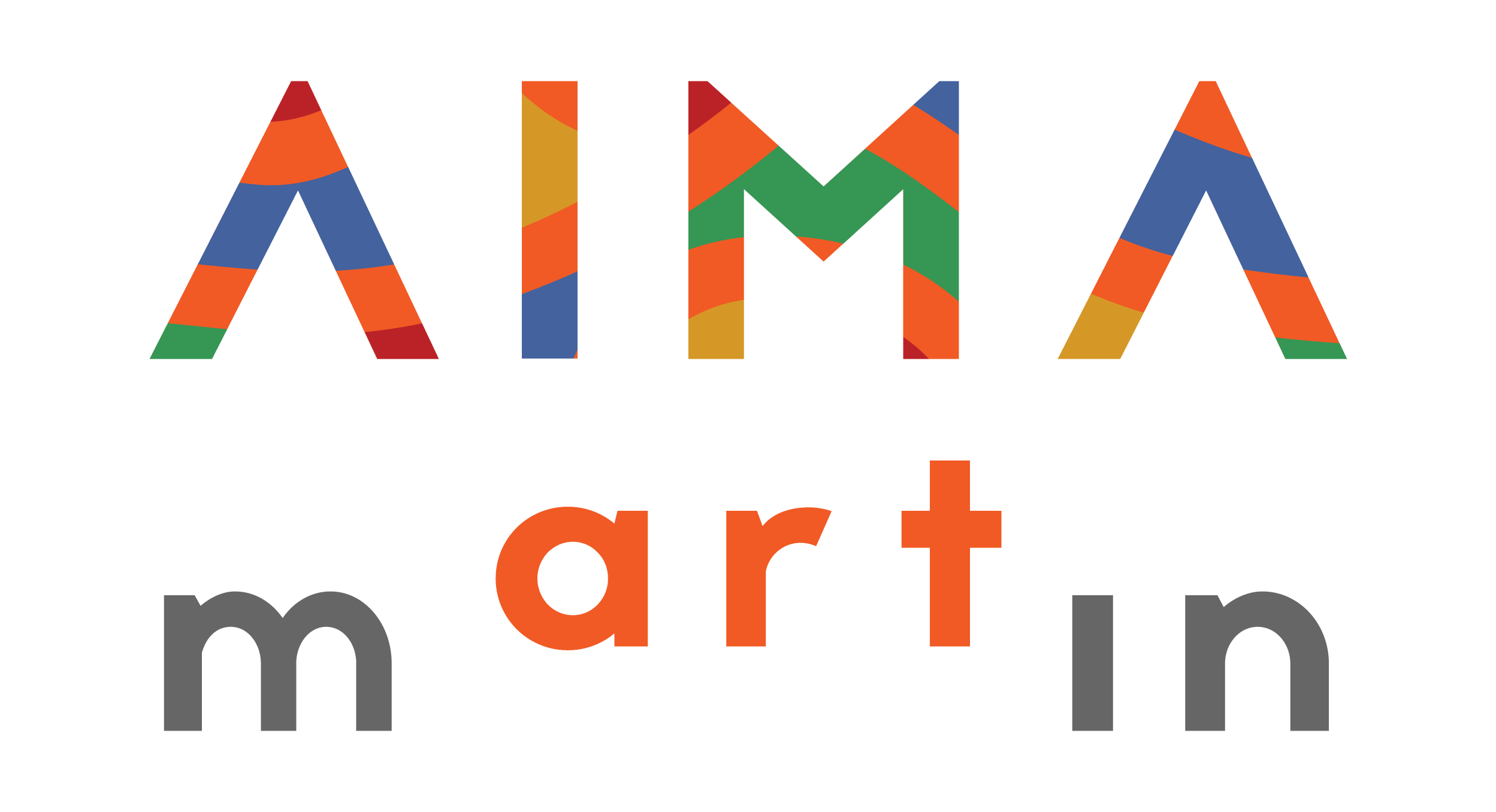 ¿QUÉ DEBES SABER Y MIRAR ANTES DE TU SESIÓN GRATIS?
El propósito principal de esta sesión es ofreceros claridad sobre la situación actual de vuestro hijo/a adolescente, universitario o que este entre los 15 y los 25 años de edad. 

Si contáis con algún informe relevante para vosotros que nos pueda aportar información os recomendamos nos lo hagas llegar por al correo electrónico info@aimamartin.com antes de la sesión.
JÓVENES CON PROPÓSITO
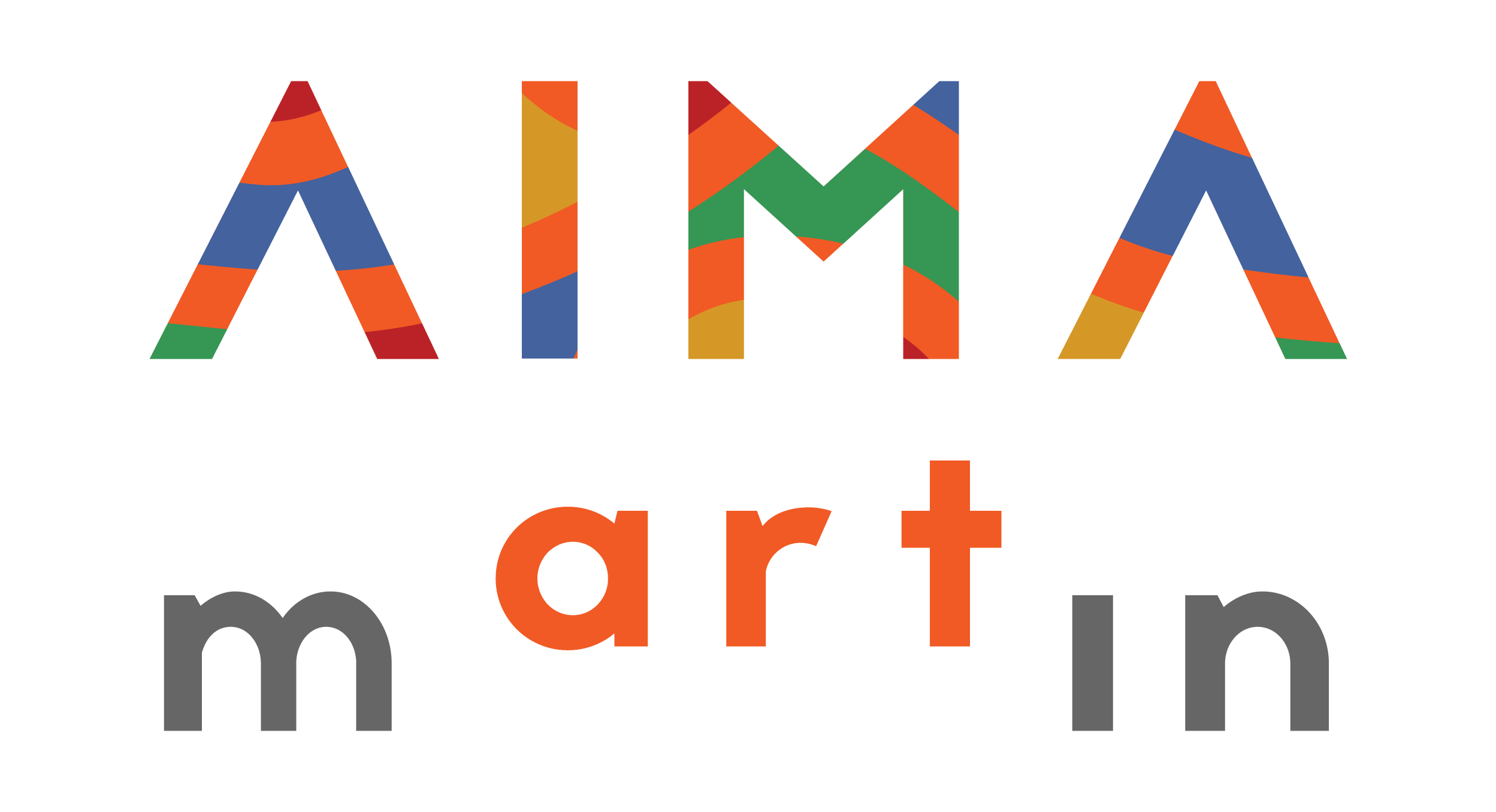 Lo que hacemos
Ante la necesidad de solucionar los problemas de fracaso escolar que enfrentan los jóvenes de hoy en día, en el 2020 abrimos nuestra escuela donde pudimos acercarnos a ellos y conocer mejor su situación. 
Así creamos la metodología transversal Wart, con la que ayudar a los jóvenes a identificar su empleo vocacional.
SUBTÍTULO
JÓVENES CON PROPÓSITO
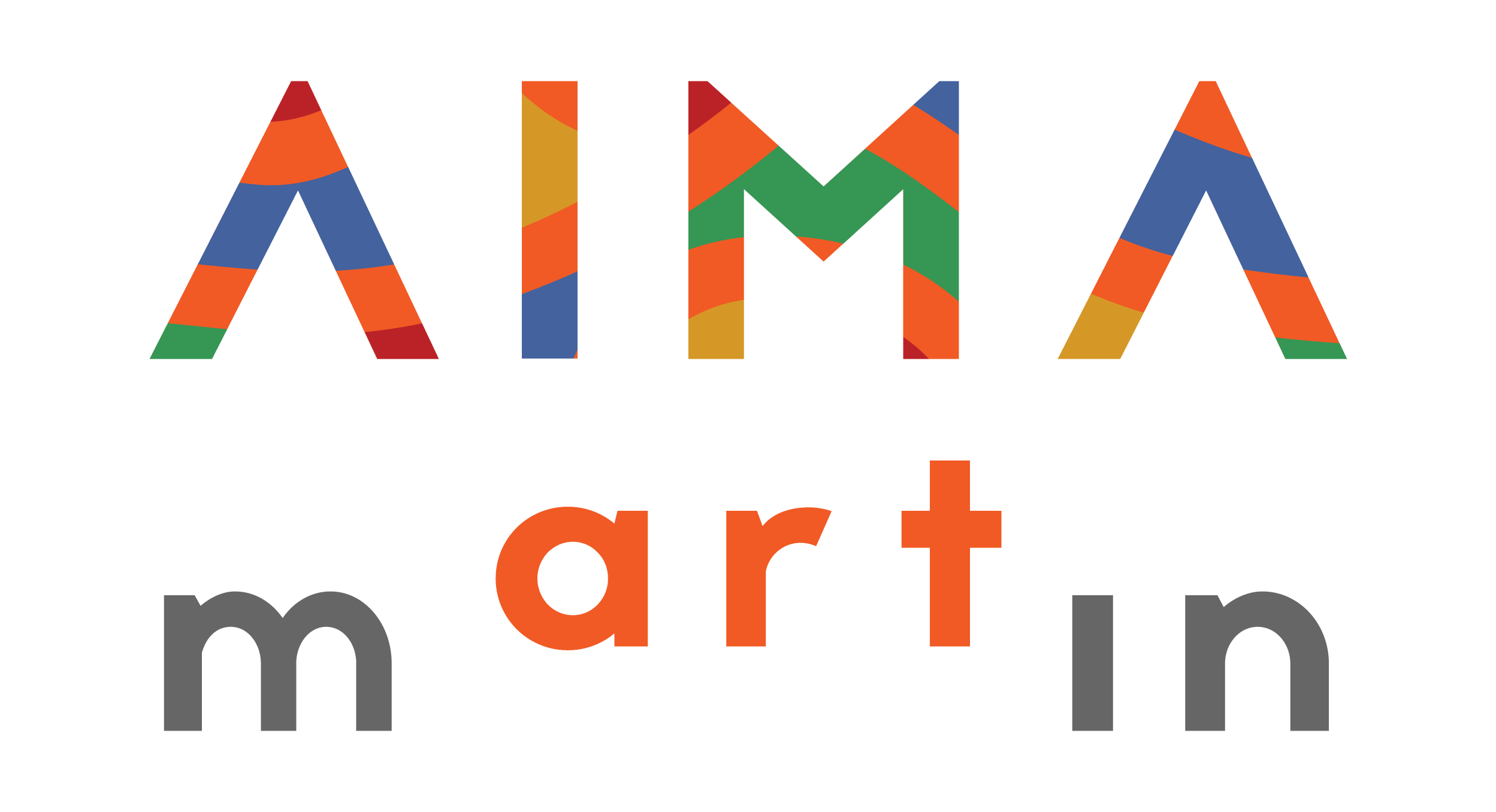 ¿Qué SOLUCIONA JÓVENES CON PROPÓSITO?
Mira nuestro recorrido y misión en Expresa Hub
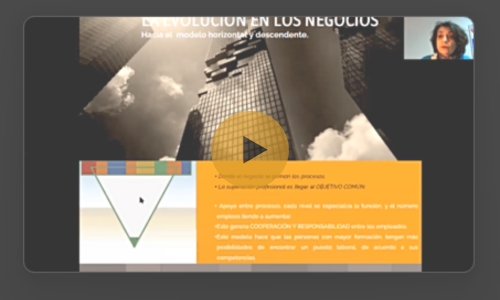 Haz Clic en el botón para ver el vídeo Presentación Expresa Hub
JÓVENES CON PROPÓSITO
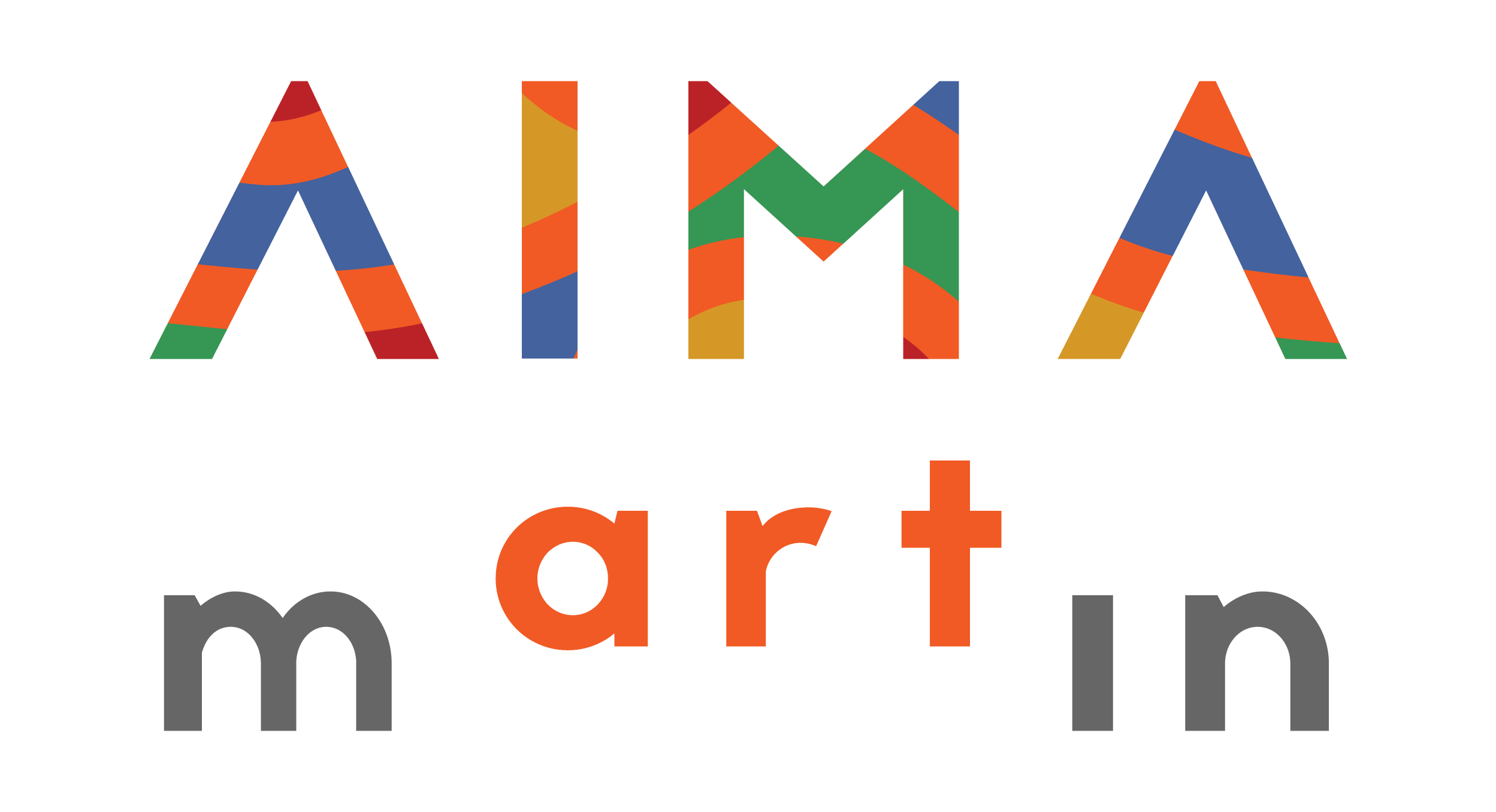 DESCUBRE NUESTRA METODOLOGÍA
Vídeo explicativo del sistema con el que te garantizamos resultados
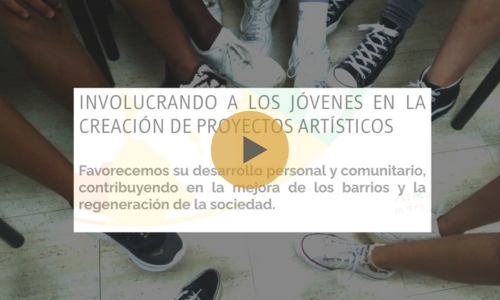 Haz Clic en el botón para ver el vídeo Disciplina Transversal
JÓVENES CON PROPÓSITO
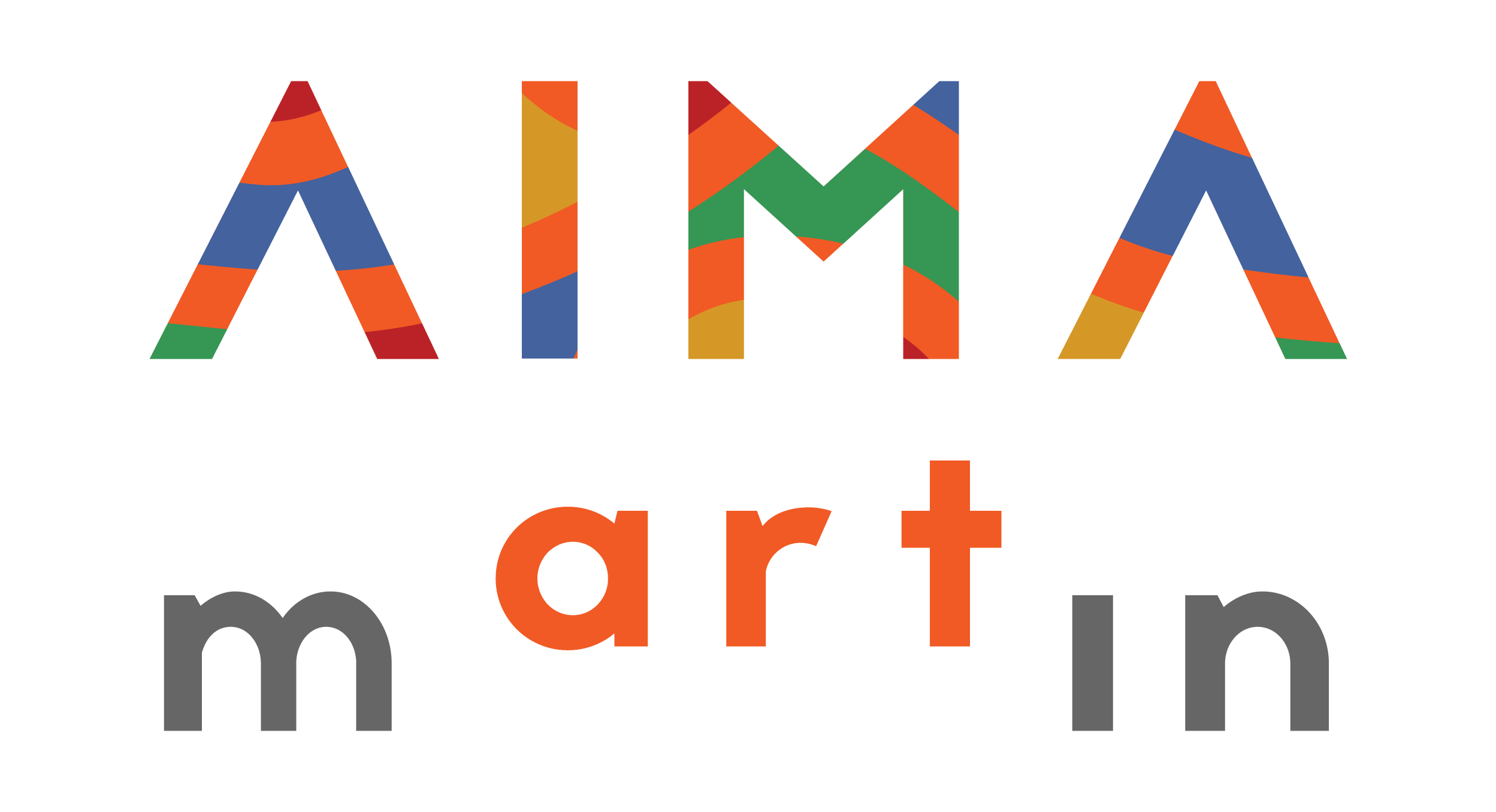 CASOS DE ÉXITO
Con jóvenes de todos los niveles formativos
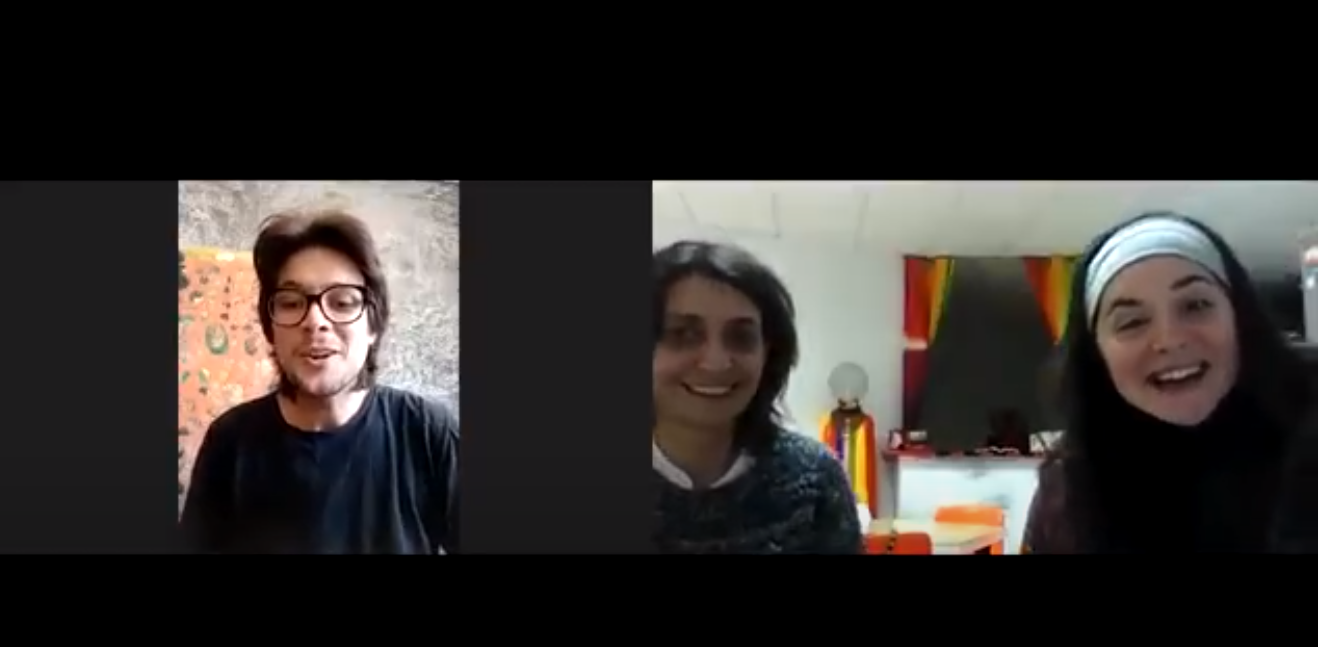 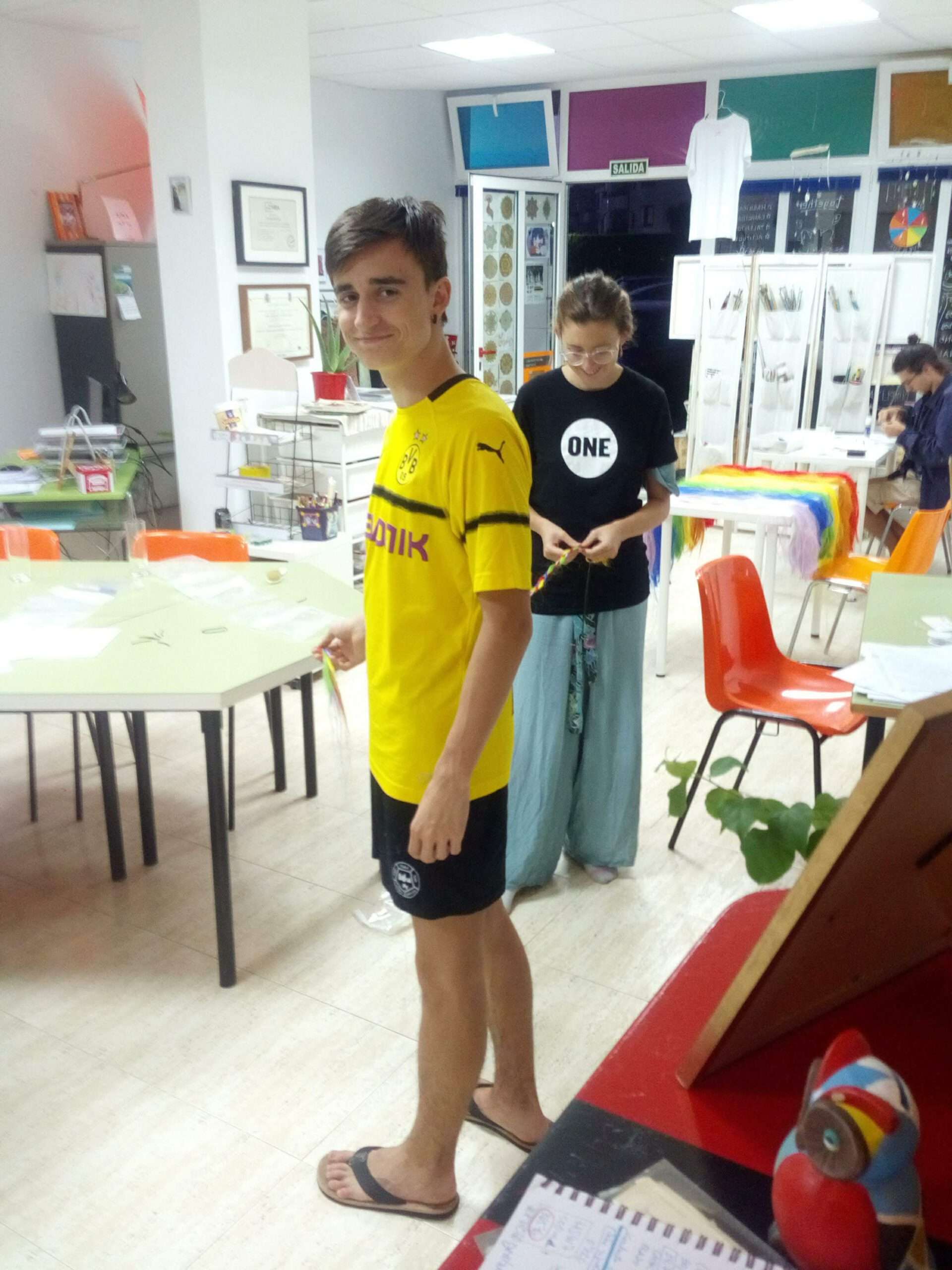 Liam JMM 

Nivel de estudios Secundaria
Sector Ciencias Sociales y PolíticasLogro Elección de Itinerario Superior
Tiempo 30 días
Canal Twitter
André Massala
 
Nivel de estudios Licenciado
Sector Arte y Educación
Logro Visión Internacional
Tiempo 30 días
Canal Twich
JÓVENES CON PROPÓSITO
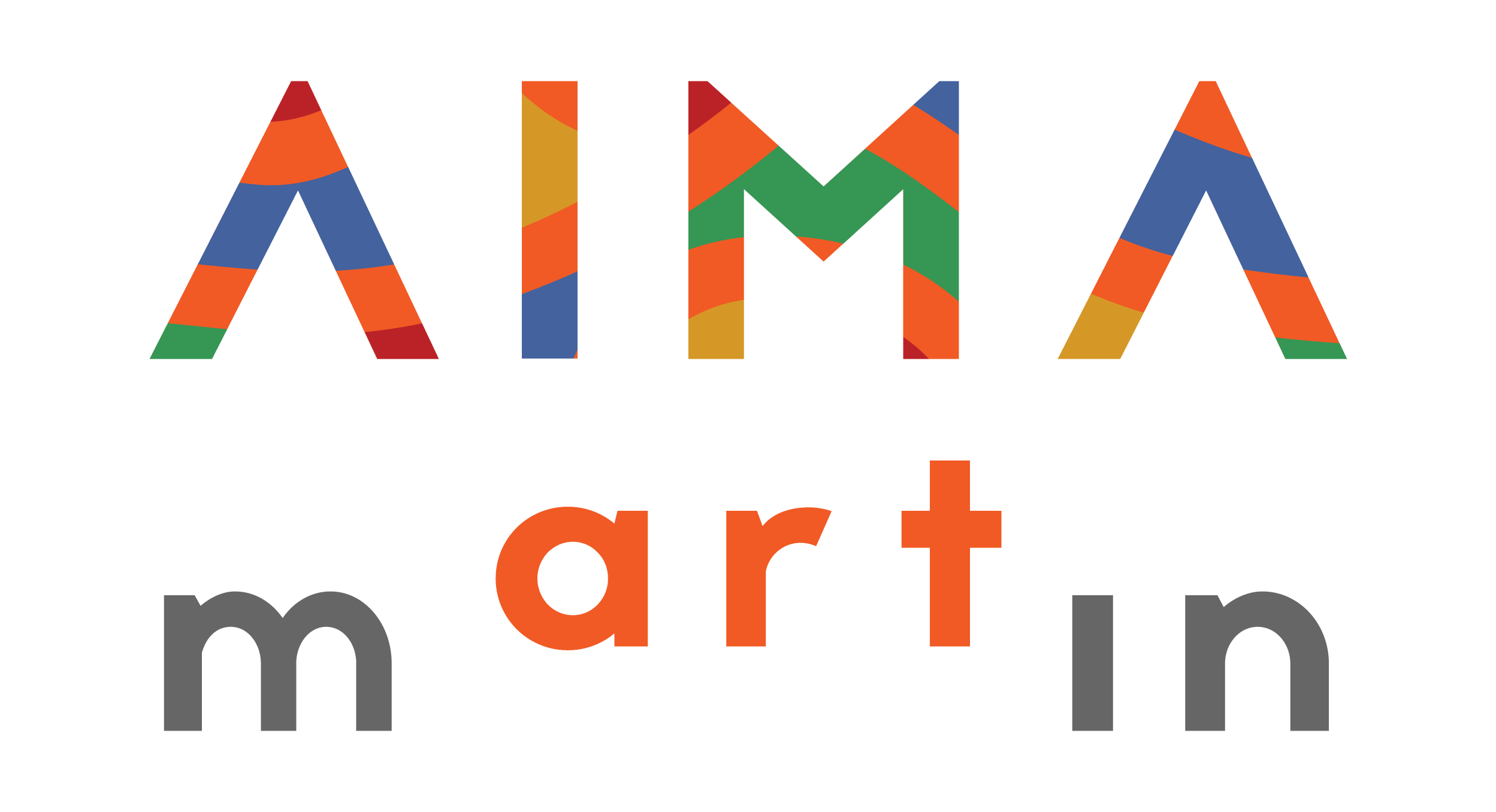 CASOS DE ÉXITO
Con jóvenes de todos los niveles formativos
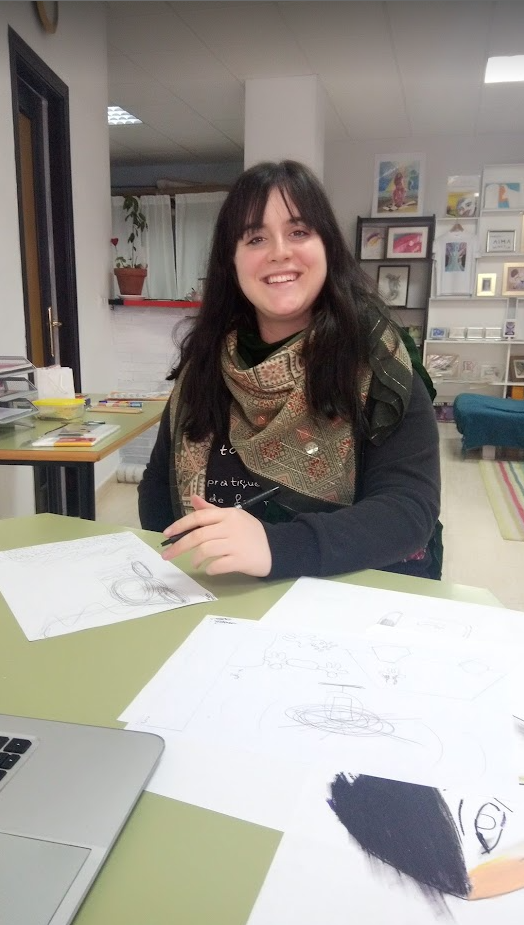 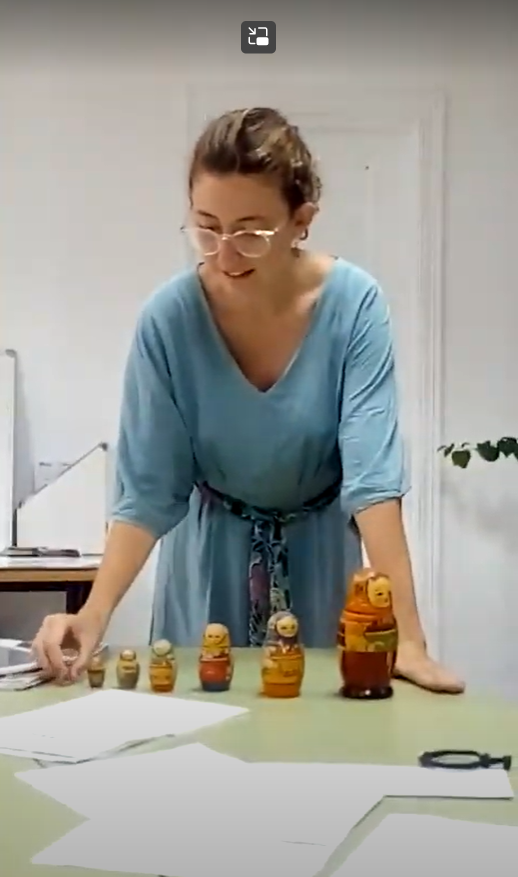 Alba McGirr 

Nivel de estudios Cum Lauden
Sector Bio MedicinaLogro Empleo Vocacional
Tiempo 30 días
Linkedin Profesional
Magui Sáez
 
Nivel de estudios Básico
Sector Cultura y Entretenimiento
Logro Empleo Vocacional
Tiempo 90 días
Canal YouTube
JÓVENES CON PROPÓSITO
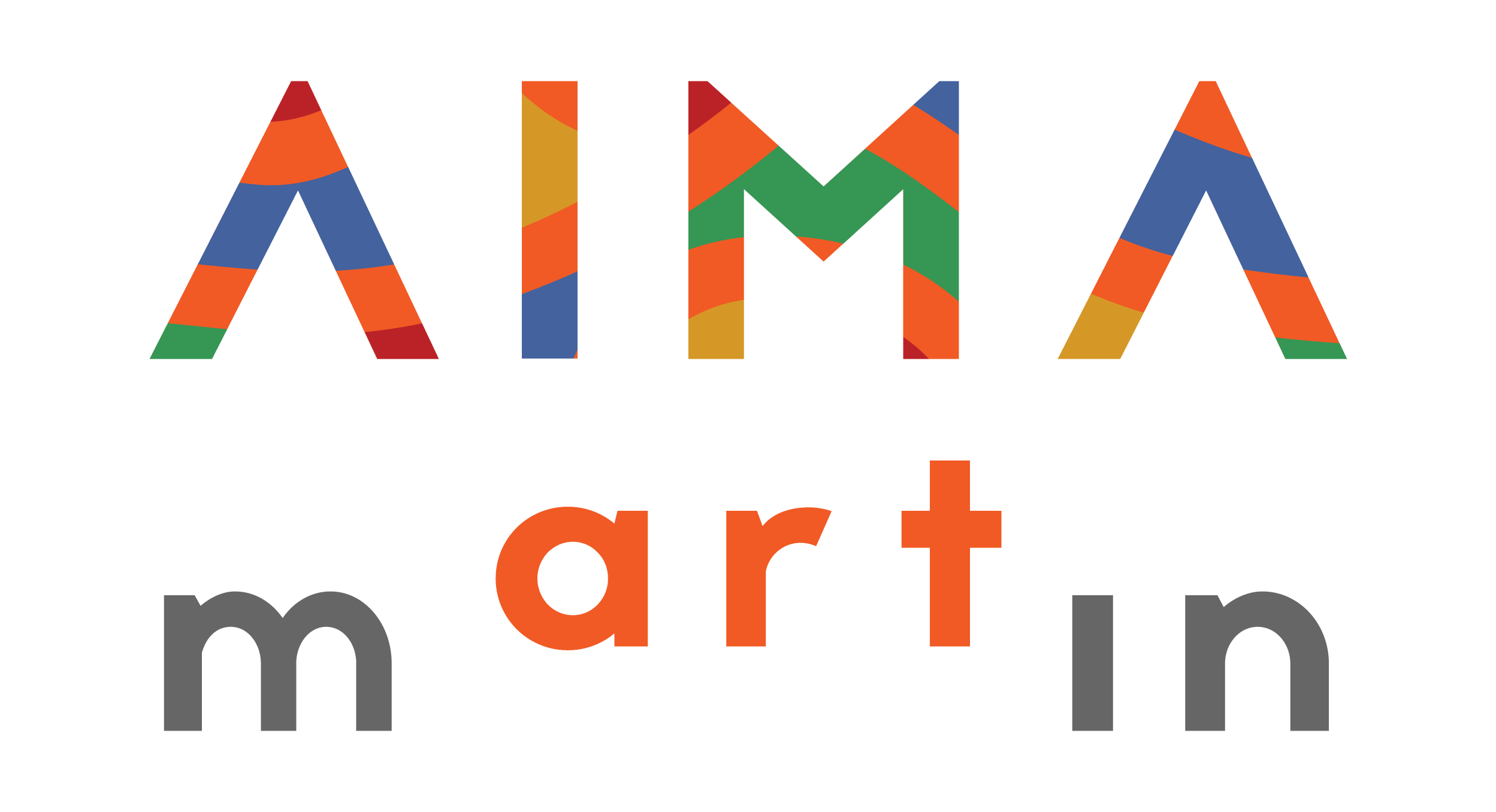 TESTIMONIOS Y CASOS DE ÉXITO
Clientes de Lanzadera de Empleo de Cantabria
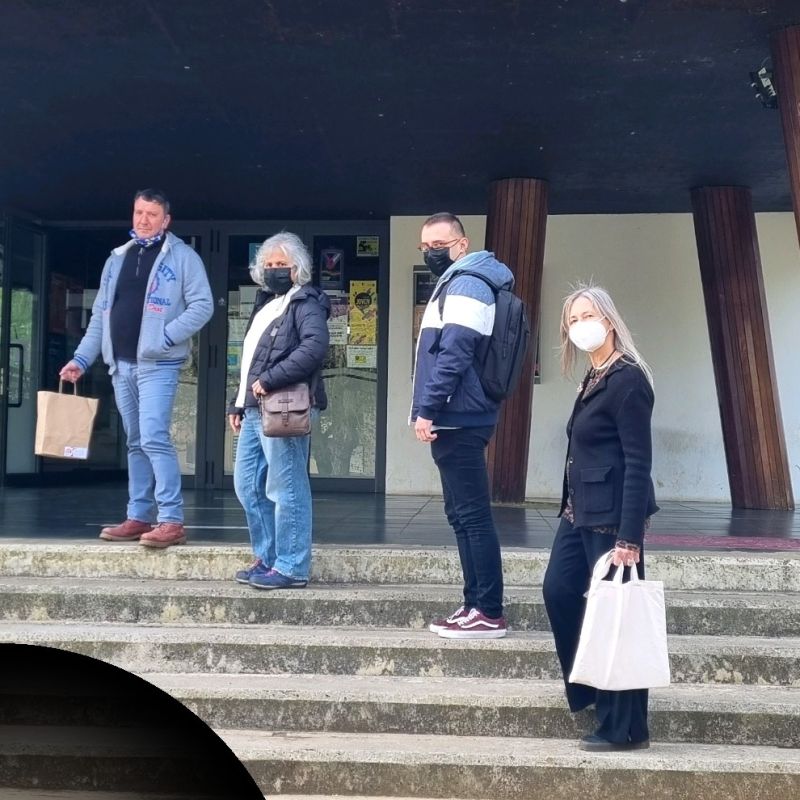 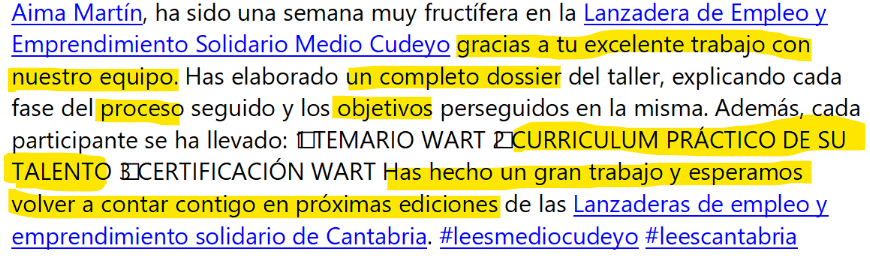 JÓVENES CON PROPÓSITO
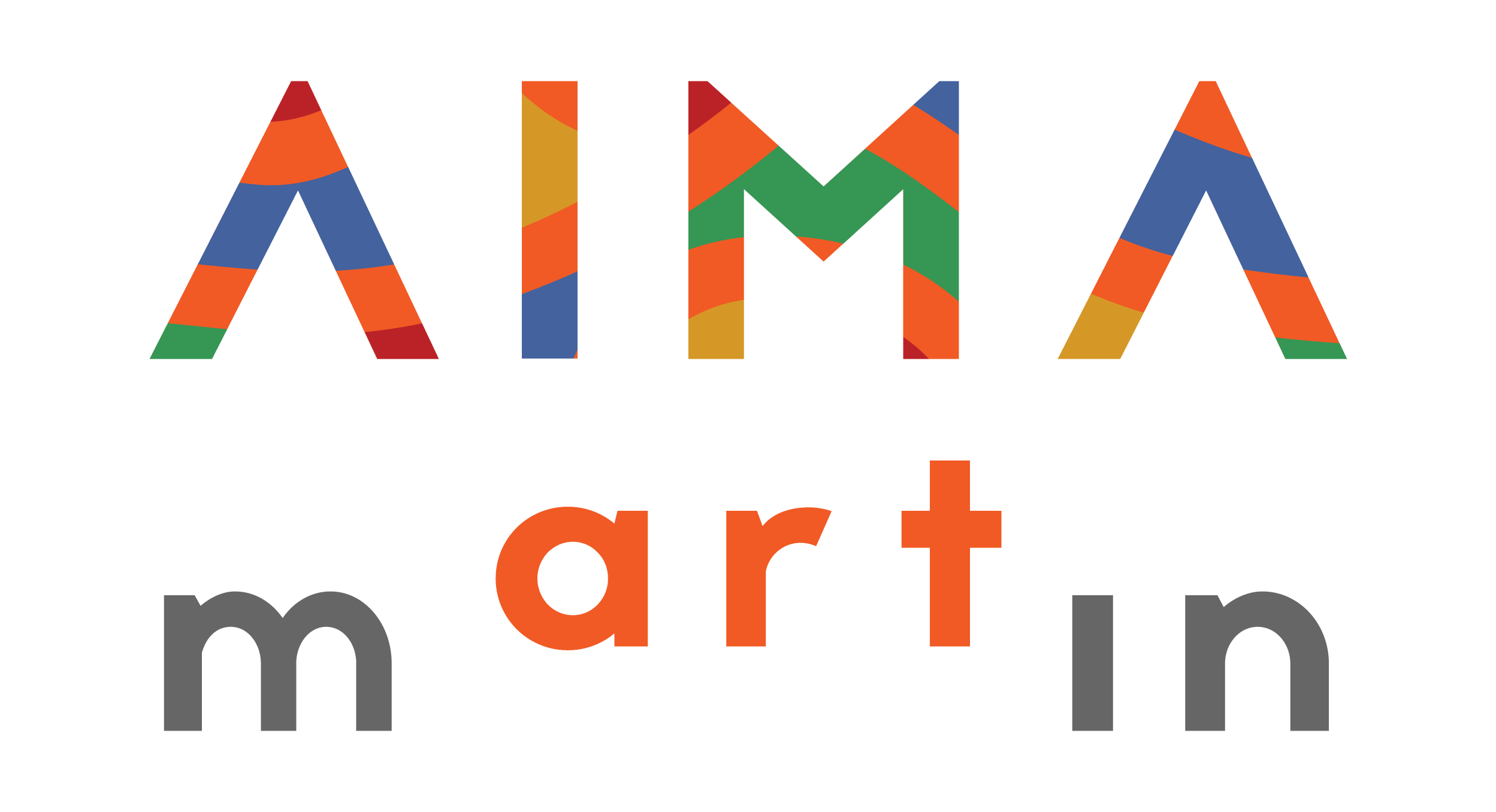 ESTO ES LO QUE OPINAN ALGUNOS PROFESIONALES DE AIMA MARTIN
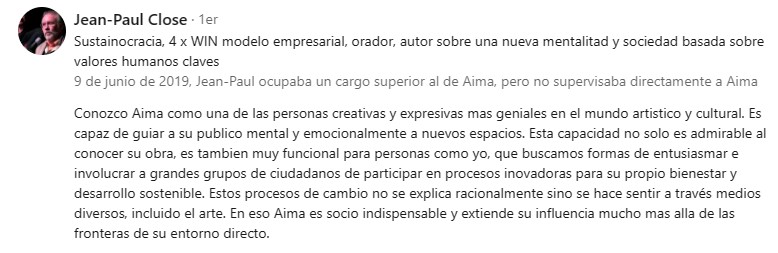 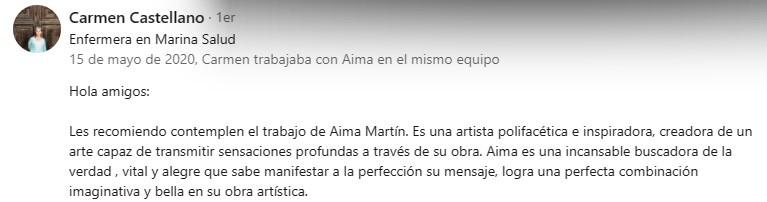 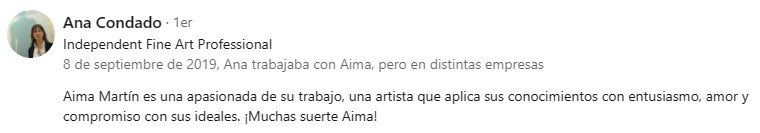 JÓVENES CON PROPÓSITO
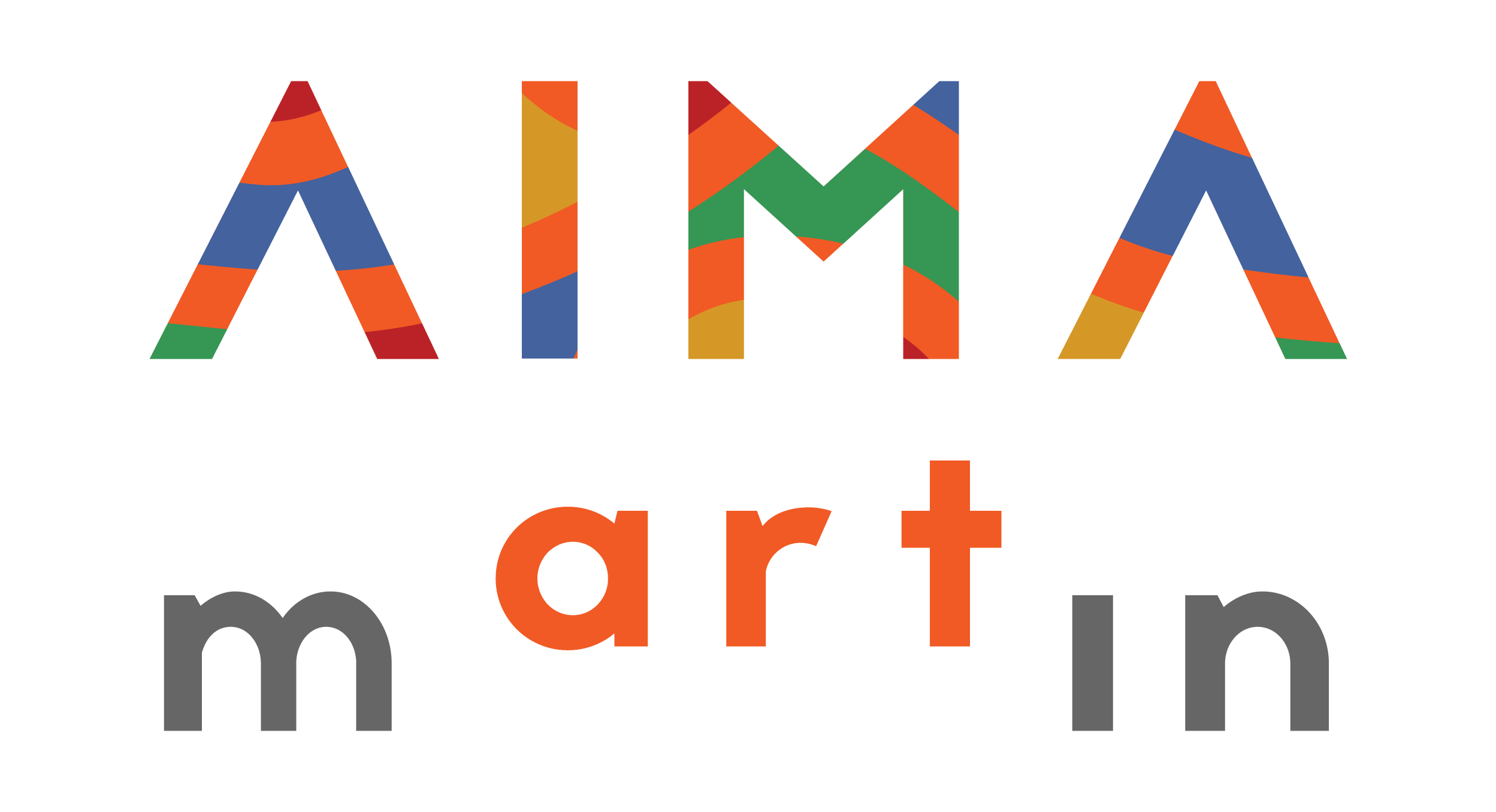 OPINIONES
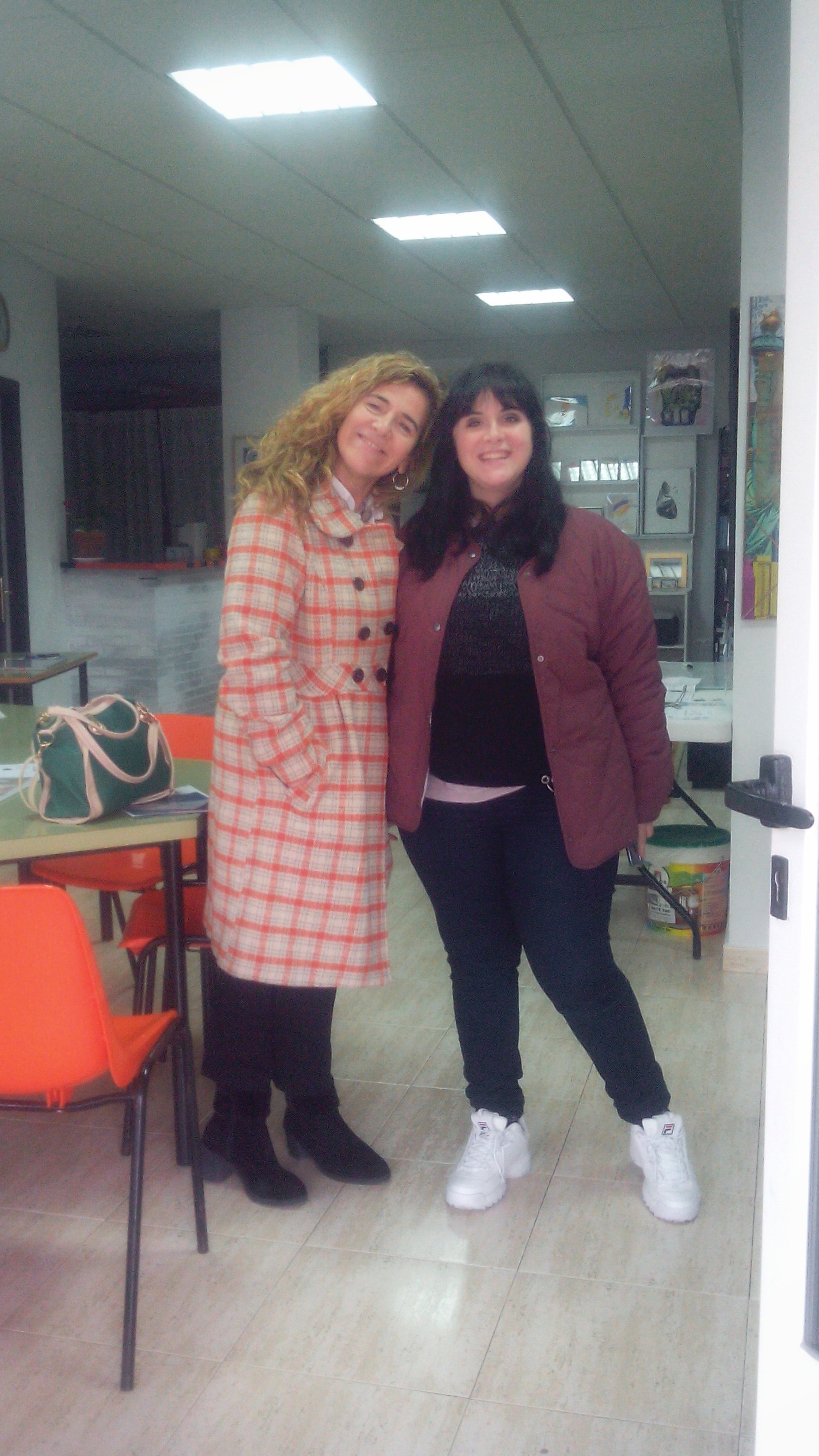 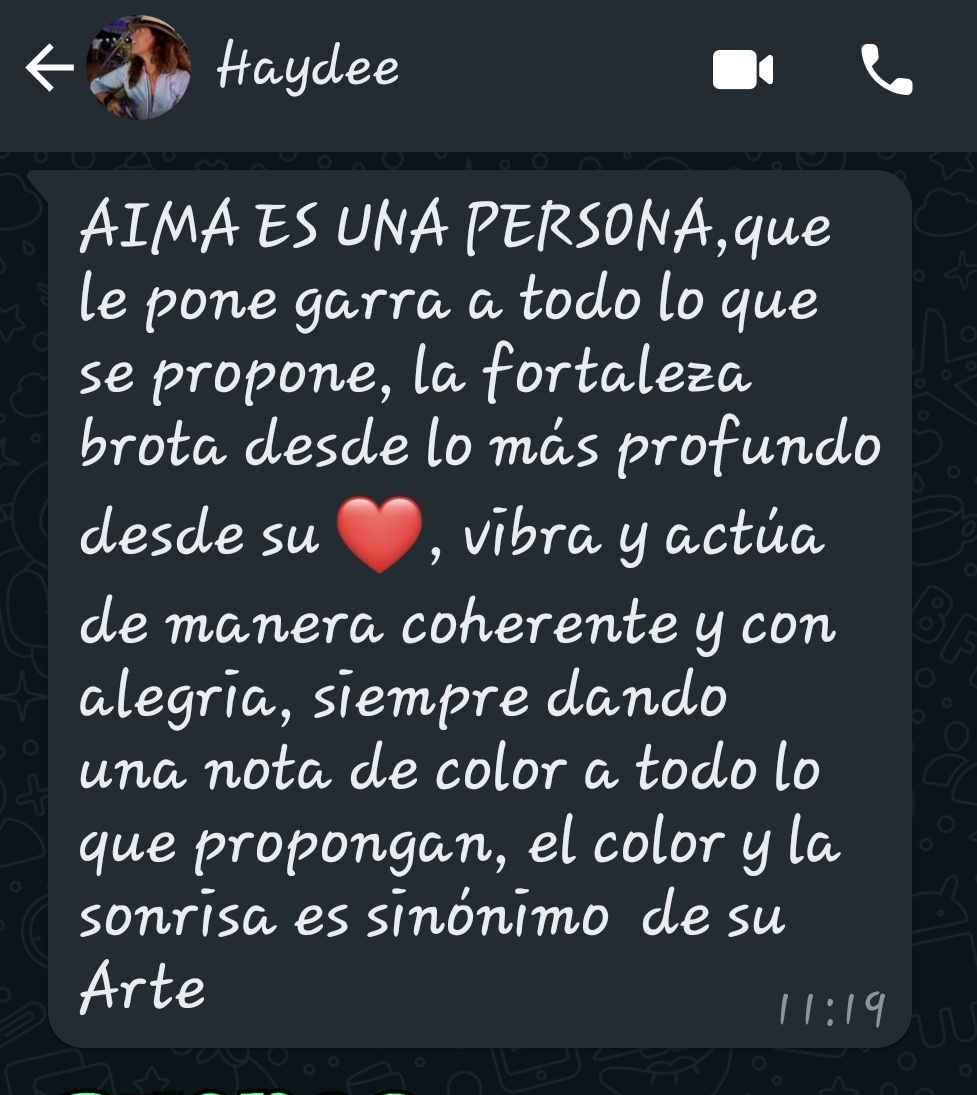 Haydee
 
Madre y Emprendedora
-“Aunque mi hija tenía que levantarse pronto para coger el autobus desde SANTANDER, lo hacia super motivada y esperaba el día que llegara para poder ir a la escuela de Aima”.
JÓVENES CON PROPÓSITO
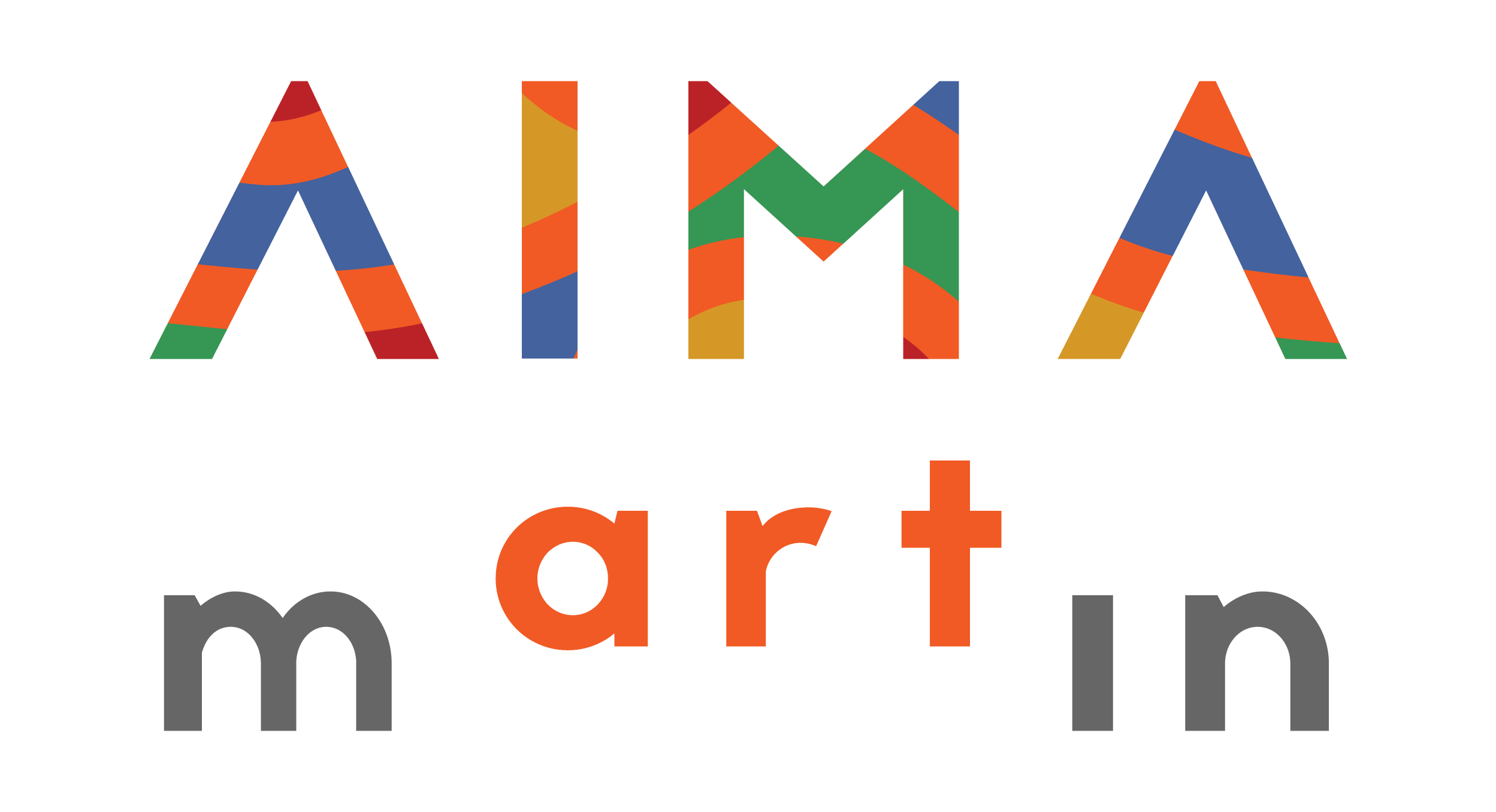 BRAINSTORMING PRE-SESIÓN
Responde a estas preguntas a modo de brainstorming
¿Cuáles son los mayores obstáculos que estás teniendo en este momento?
¿Qué te gustaría crear o conseguir en los próximos 6 meses gracias a Jóvenes con Propósito?
¿Por qué es necesario e importante para ti y los tuyos conseguir esos objetivos?
JÓVENES CON PROPÓSITO
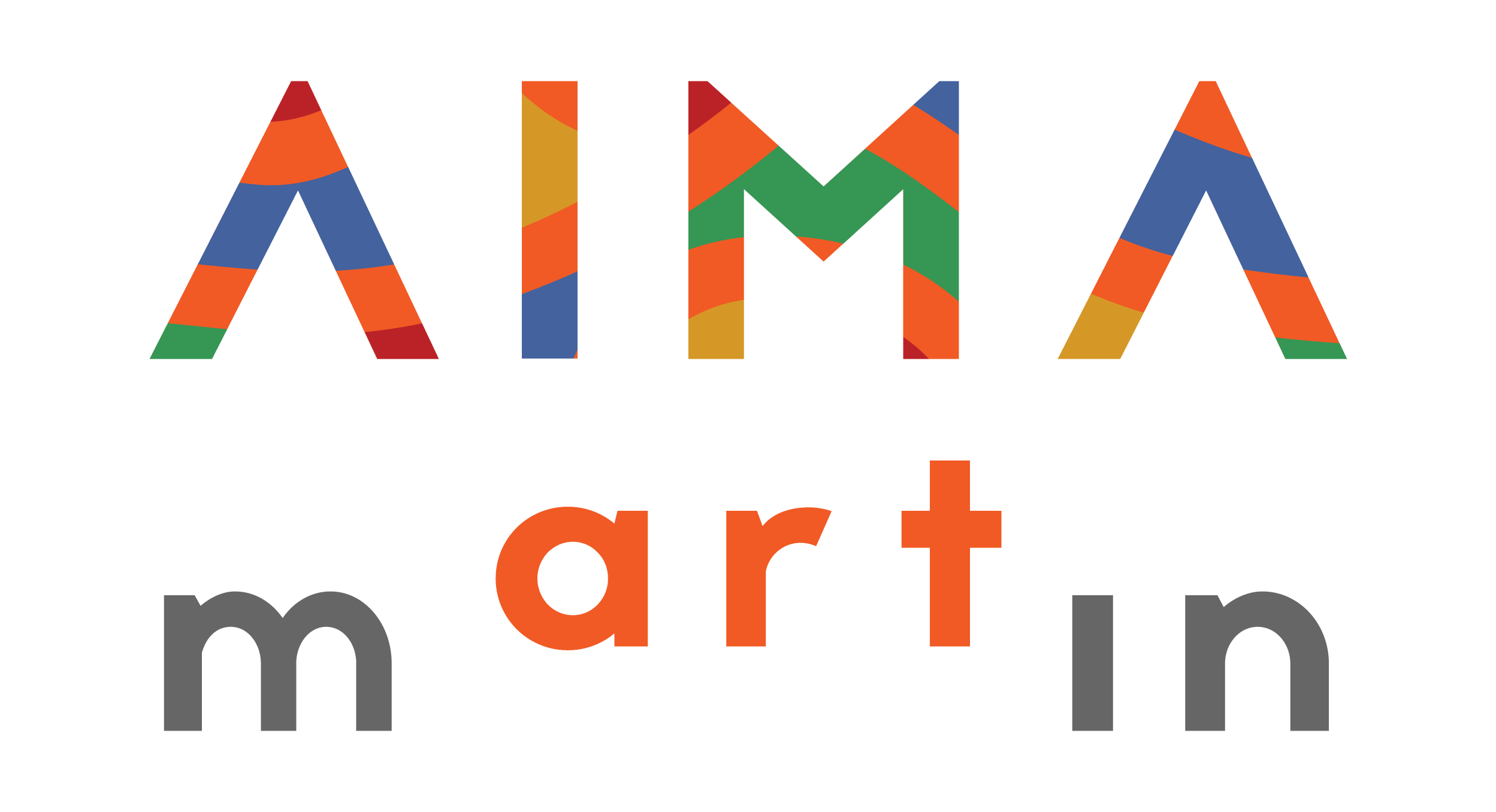 PREGUNTAS FRECUENTES
Preguntas frecuentas sobre Jóvenes con Propósito respondidas:
¿Cuánto dura el programa?
¿Lo podré hacer online?
El programa dura 12 semanas.
Sí, usaremos la plataforma de videoconferencia Zoom.
JÓVENES CON PROPÓSITO
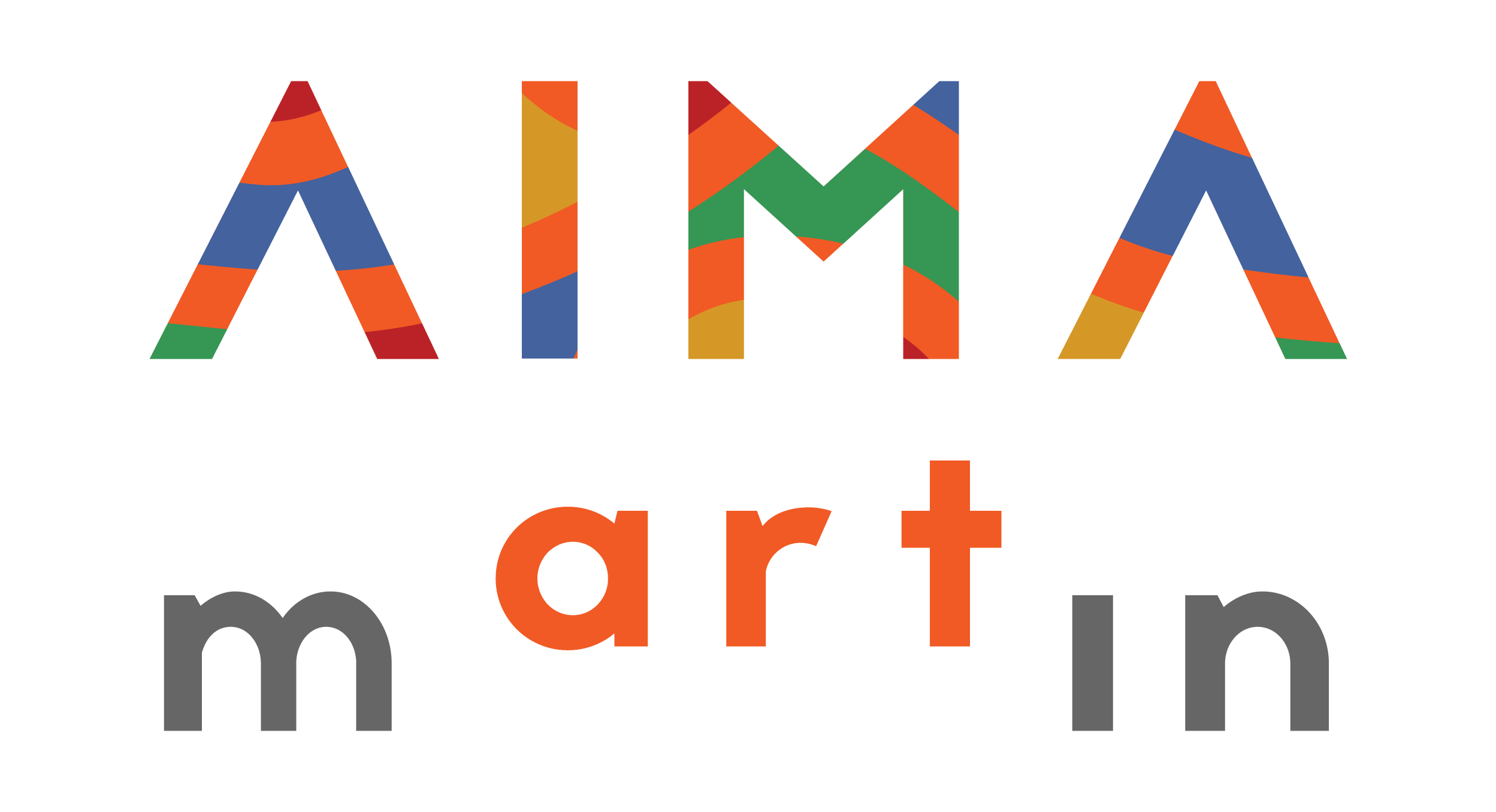 ¿Tengo que registrarme en alguna plataforma?
¿Cómo puede registrarme al curso?
Te podrás registrar en la misma sesión de claridad MÁXIMO POTENCIAL, tras comprobar que entras dentro del perfil de los jóvenes que podemos ayudar.
No, ya que todas las clases son en forma de tutorías 1 a 1.
Tú, recibes por email el contenido de las mismas.
JÓVENES CON PROPÓSITO
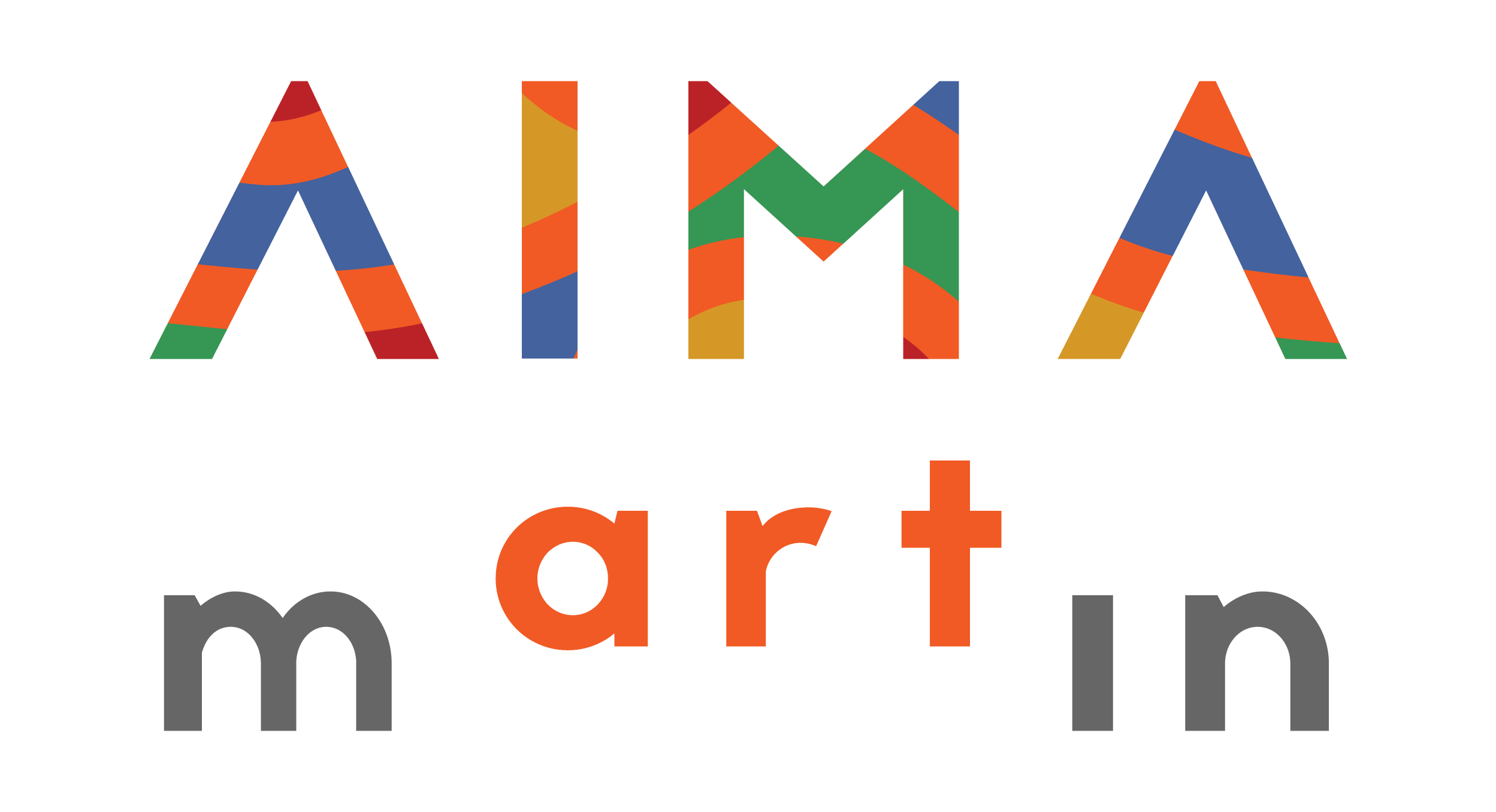 ¿ Cuánto tiempo necesito dedicar cada día?
¿ Qué necesito para empezar?
Un ordenador con video cámara.
Un correo electrónico.
Estar en un lugar apropiado para estar concentrado y sin interrupciones durante la sesión.
En la fase 1 mínimo 4 horas a la semana.
En la fase 2 mínimo 6 horas a la semana.
En la fase 3 mínimo 8 horas a la semana.
JÓVENES CON PROPÓSITO
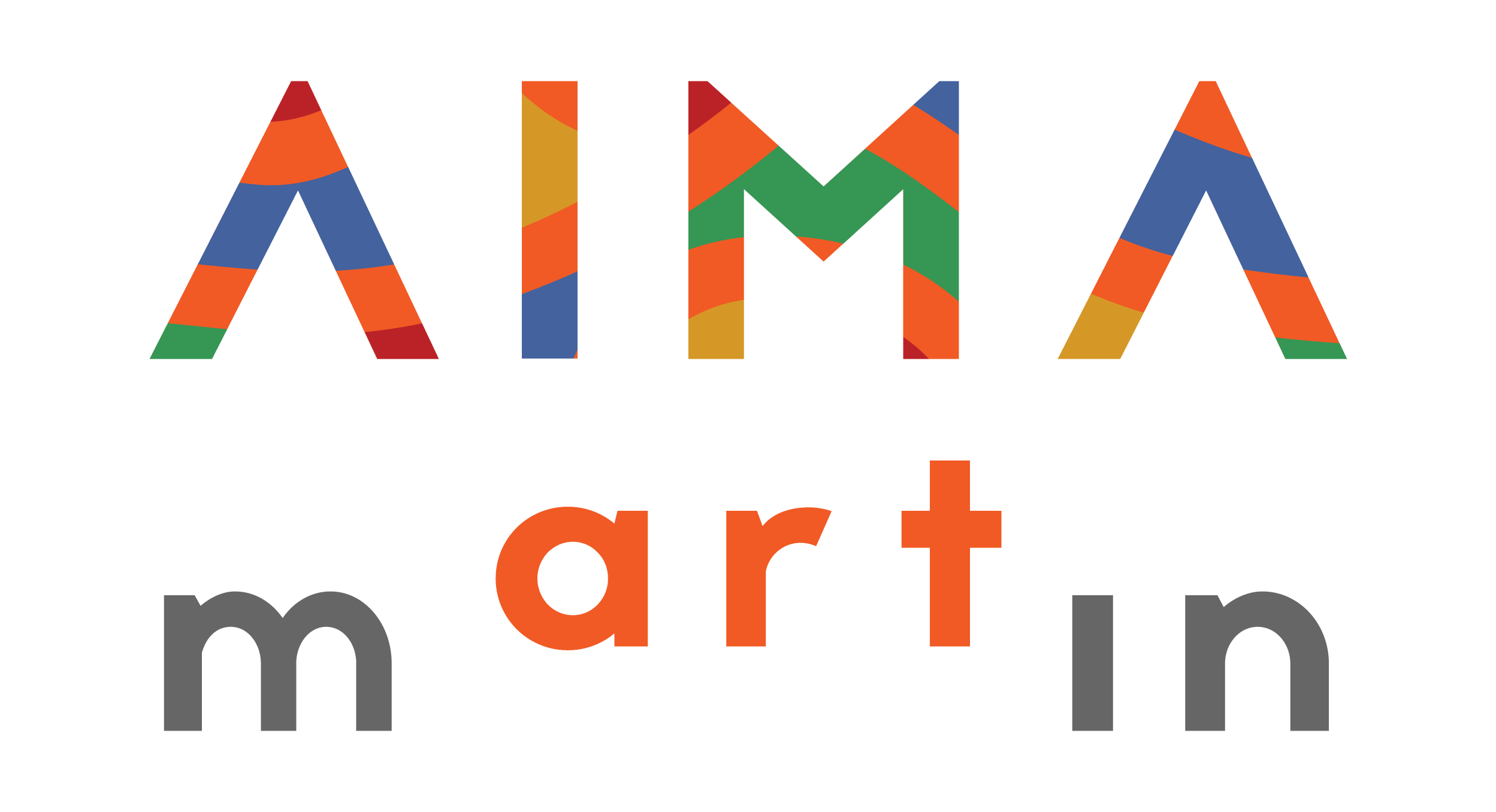 LA RAZÓN POR LA QUE NUESTROS JÓVENES OBTIENEN TAN BUENOS RESULTADOS
Con nuestra formación
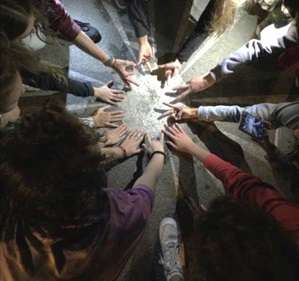 Guía a partir de los intereses del alumno

Nos centramos en las capacidades innatas 

Practica de networking en equipo

Crear proyecto
JÓVENES CON PROPÓSITO
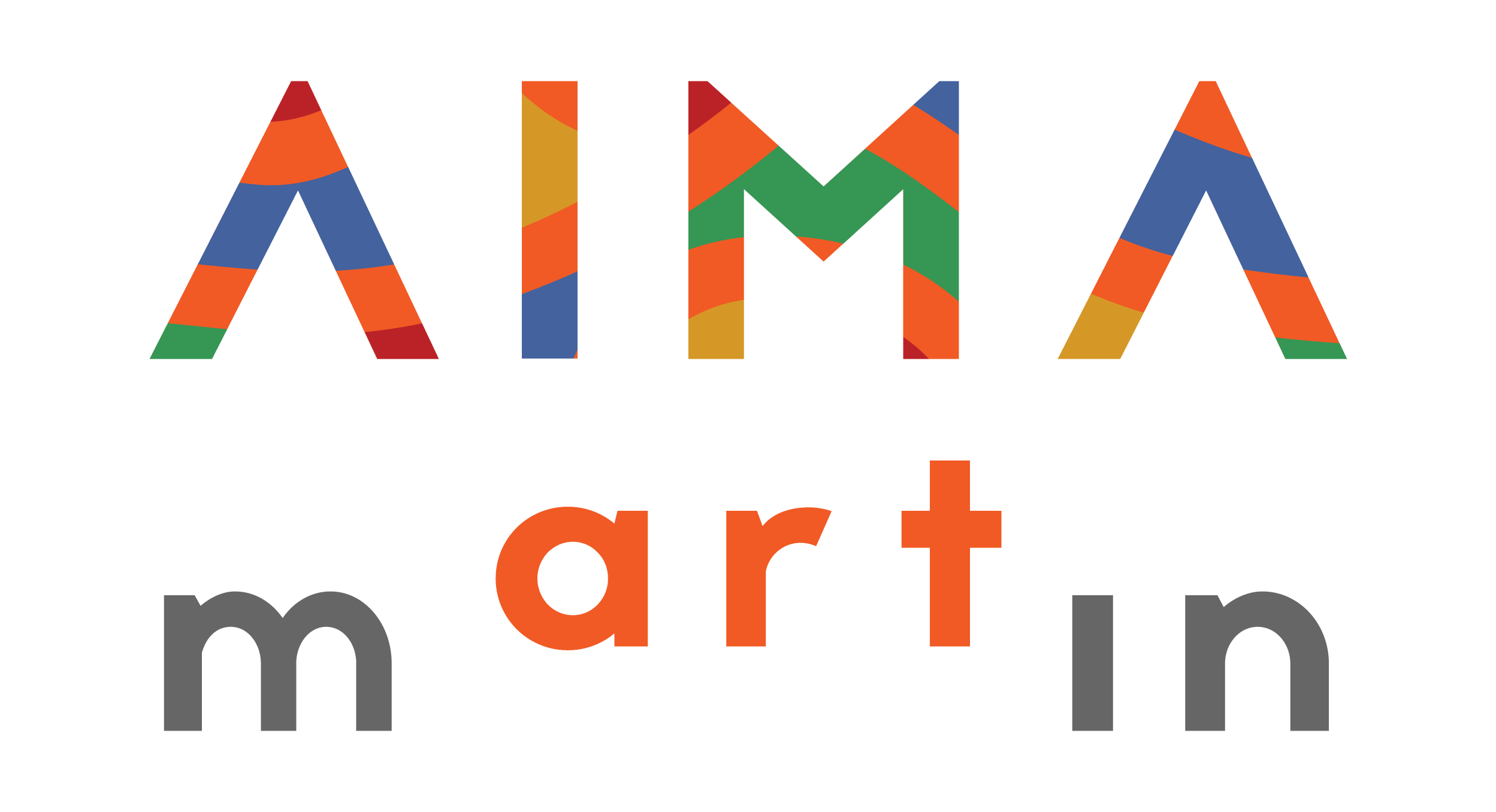 ¡NOS VEMOS EN LA SESIÓN!
JÓVENES CON PROPÓSITO
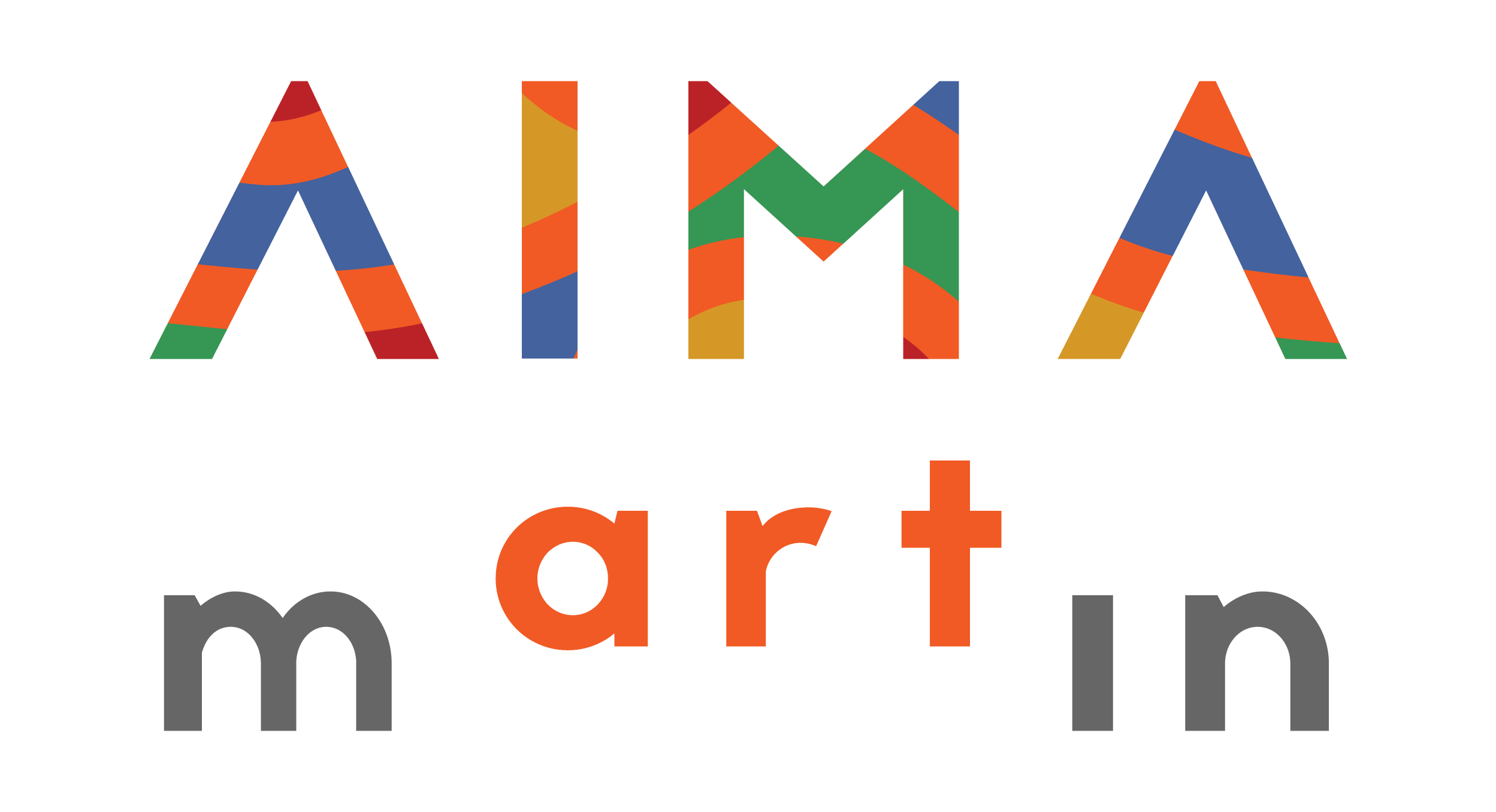